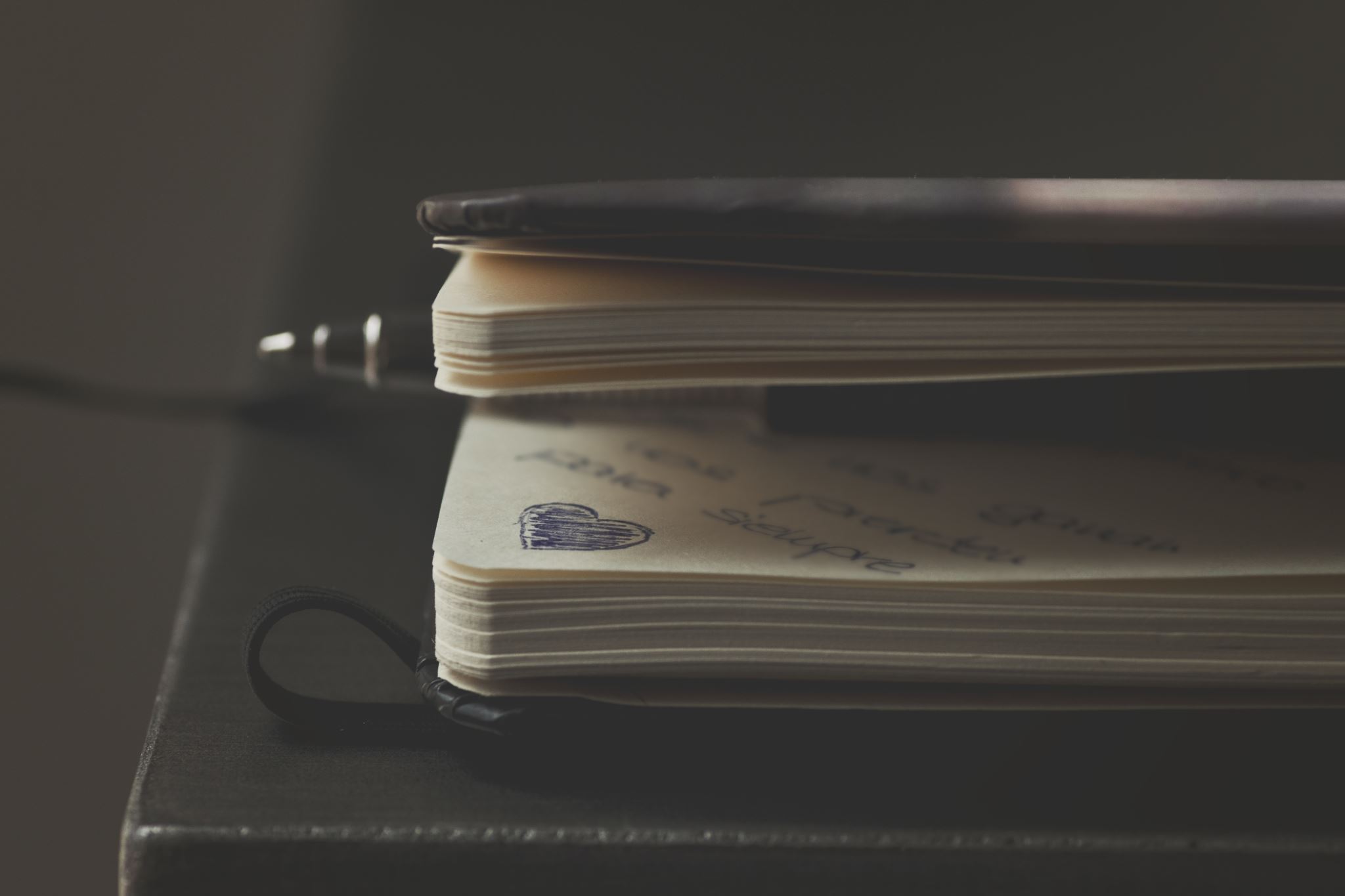 Reading and Writing
Semester 2 Lesson 5 2023/2024
1
Homework for Lesson 5
2
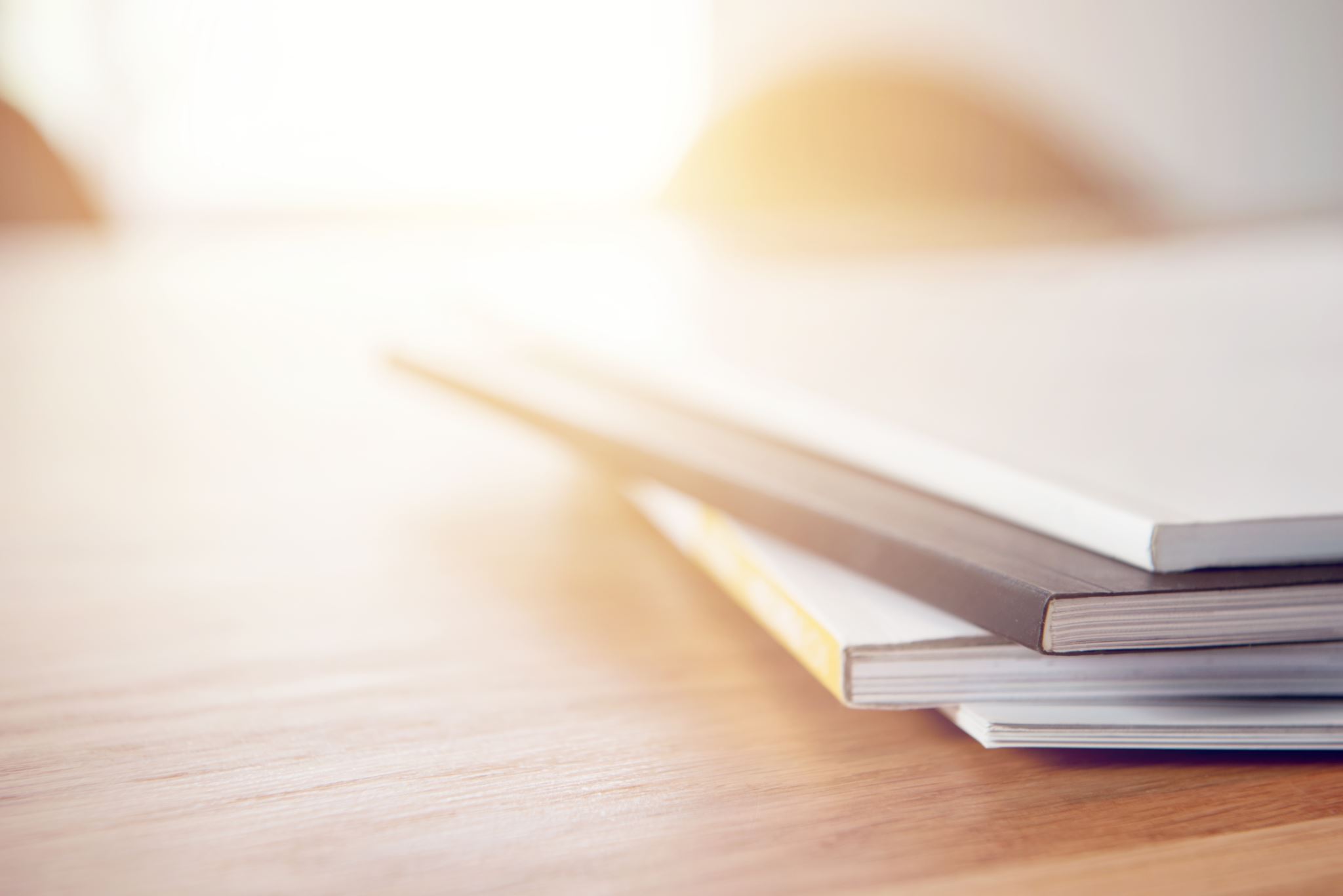 Online workbook/investment
Your textbook is a tool
Years of research and teaching experience went into it
It cost money
It is digital
It is interactive
It is how you practice the skills we learn in class
Self study is the key to improvement

Why haven’t you done it yet???
3
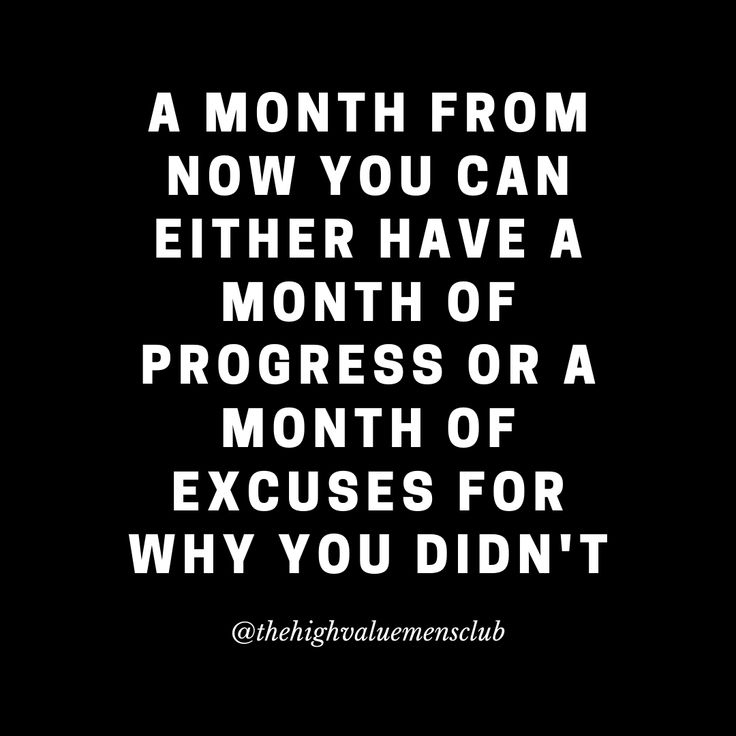 4
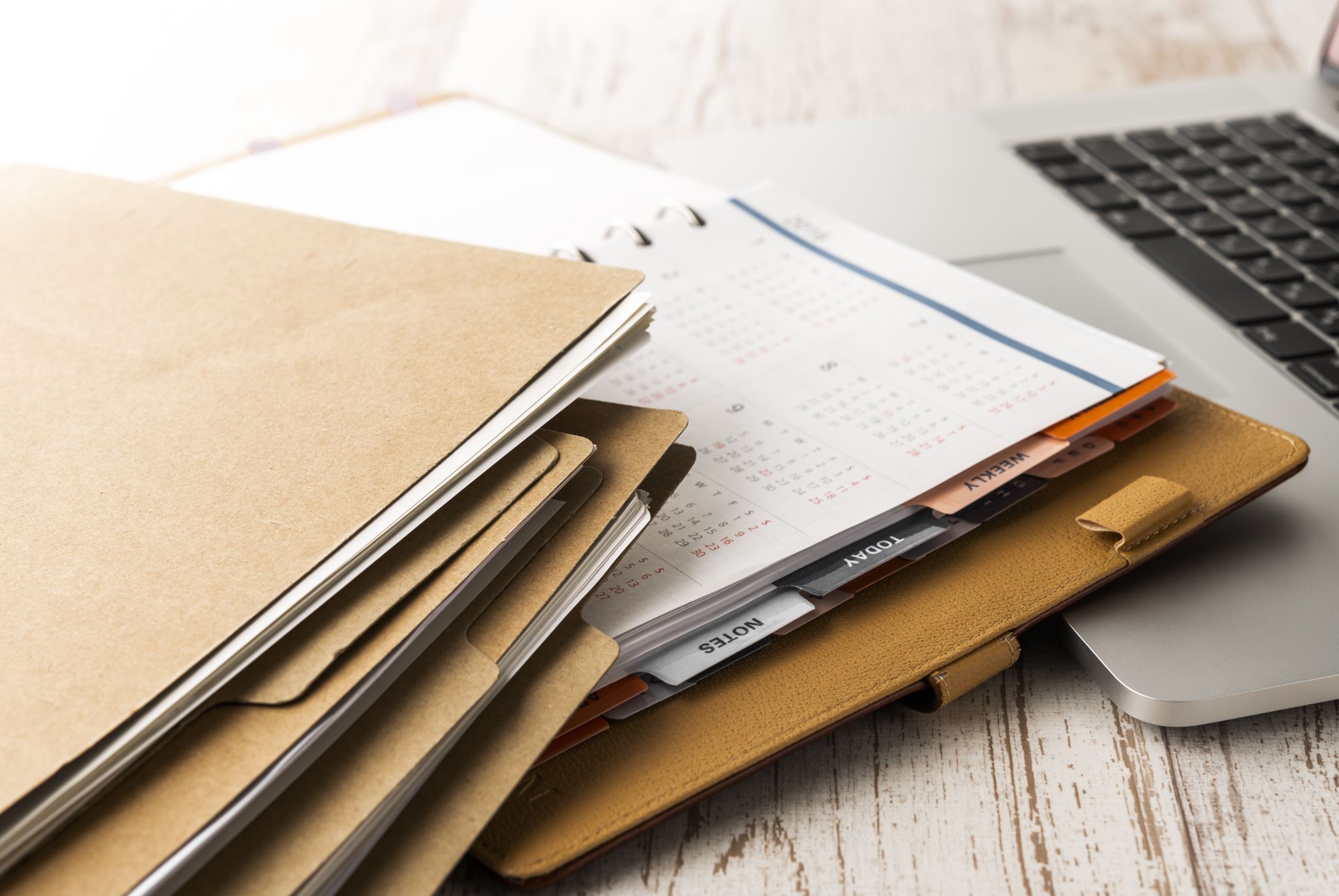 Group Portfolio
This is a folder which includes all the work and documents used to research, prepare and write your Coooperative Learning Paper.

 It includes the ‘working document’ which is a progress report of the project with dates of meetings, deadlines and decisions made, tasks assigned, etc.

The portfolio is taken into consideration for the final mark.
5
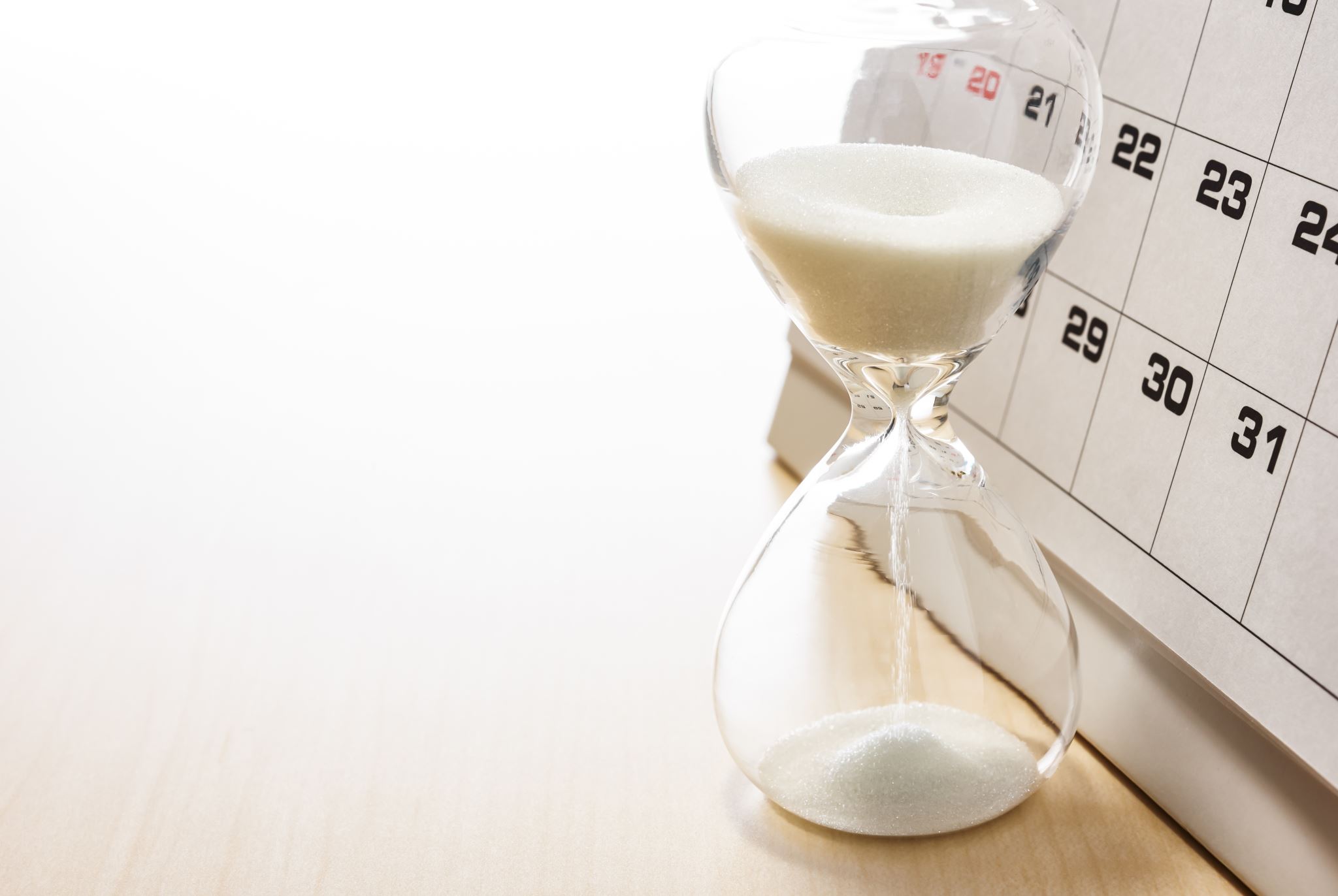 Week 6      24/04/24
Deadline for proposal
  		 (part of group portfolio)
			- Topic	
			- Framework
Perspective/intentions 
			- Division of tasks
			- Sources
  Deadline for code of CL
     file of document uploaded to Moodle
		must be completely filled out
6
Group meetings
7
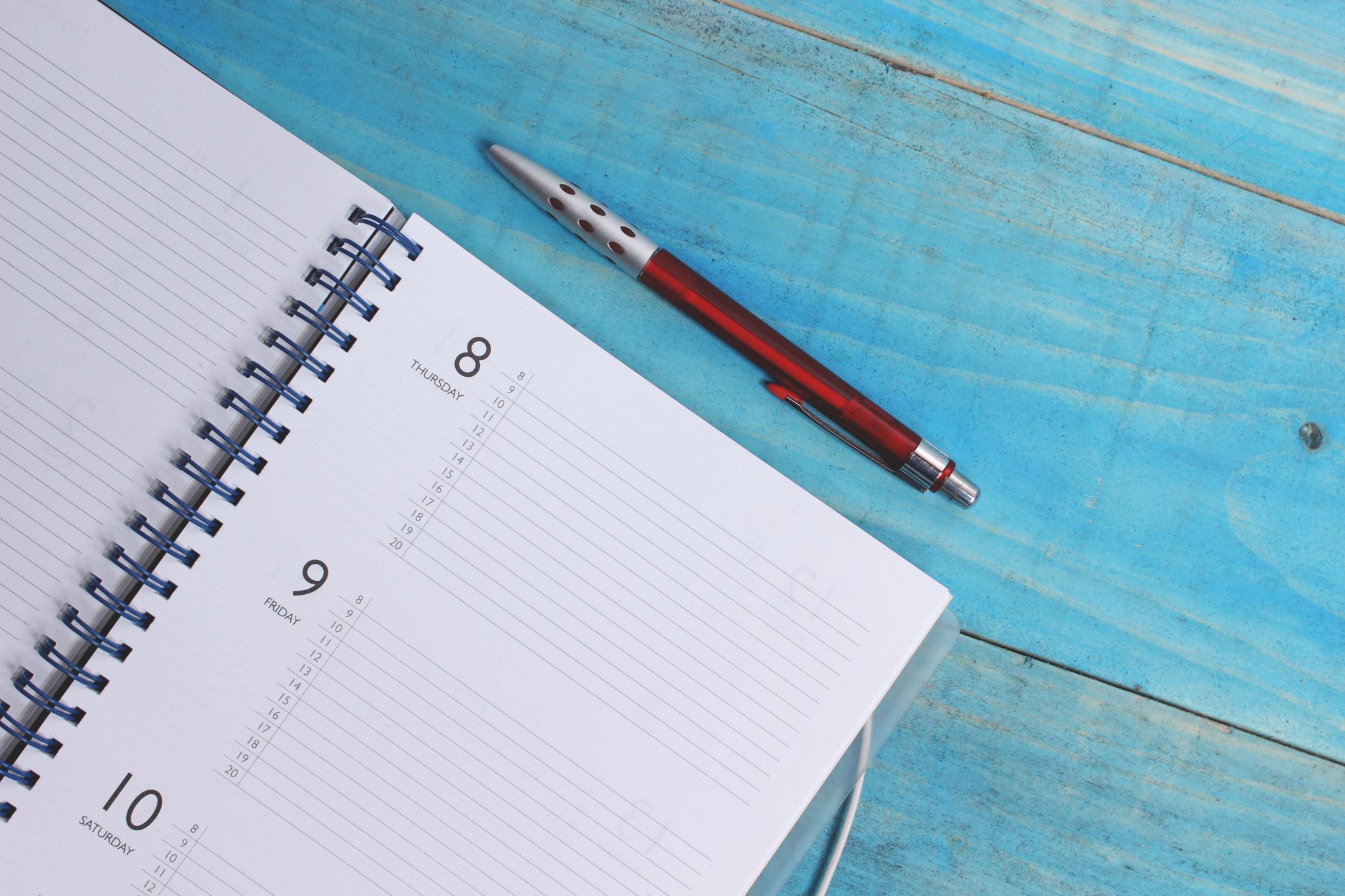 Formatting your proposal
Top left corner: 
Reading and Writing, 2nd sem 2023/2024
Top right corner: 1
Centred: Research Paper Proposal
8
Text
Subheadings: Group members
                      Topic
                      Framework
                      Perspective/intentions
                      Division of tasks
                      Sources
For each subheading, provide brief information in paragraph form
9
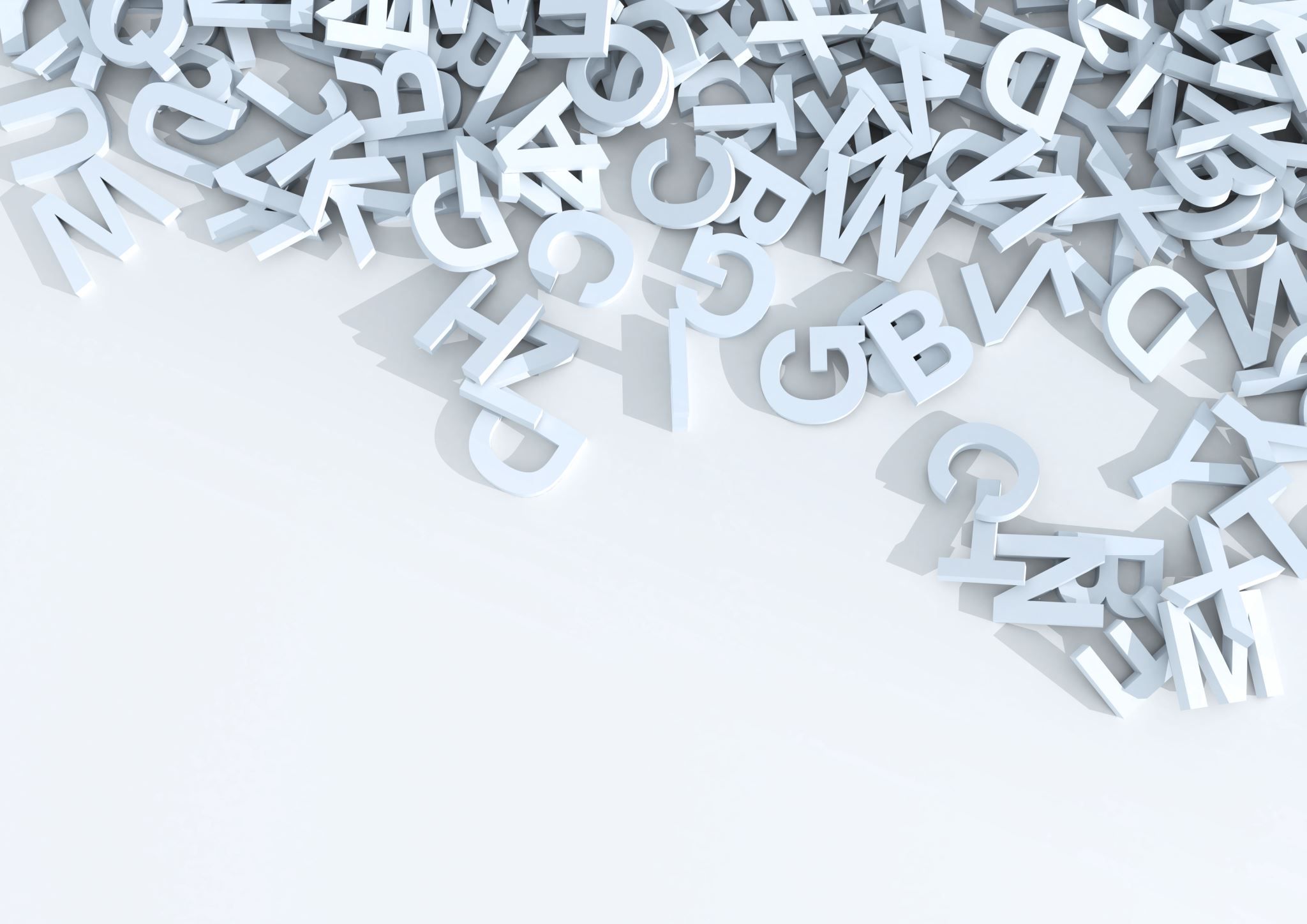 Font sizes
All text to be in Times New Roman 12 with double spacing apart from the title (Research Paper Proposal) which should be TNR 16.
10
Week 7
Feedback on:
suitability of topic and framework
Perspective/intentions sources
11
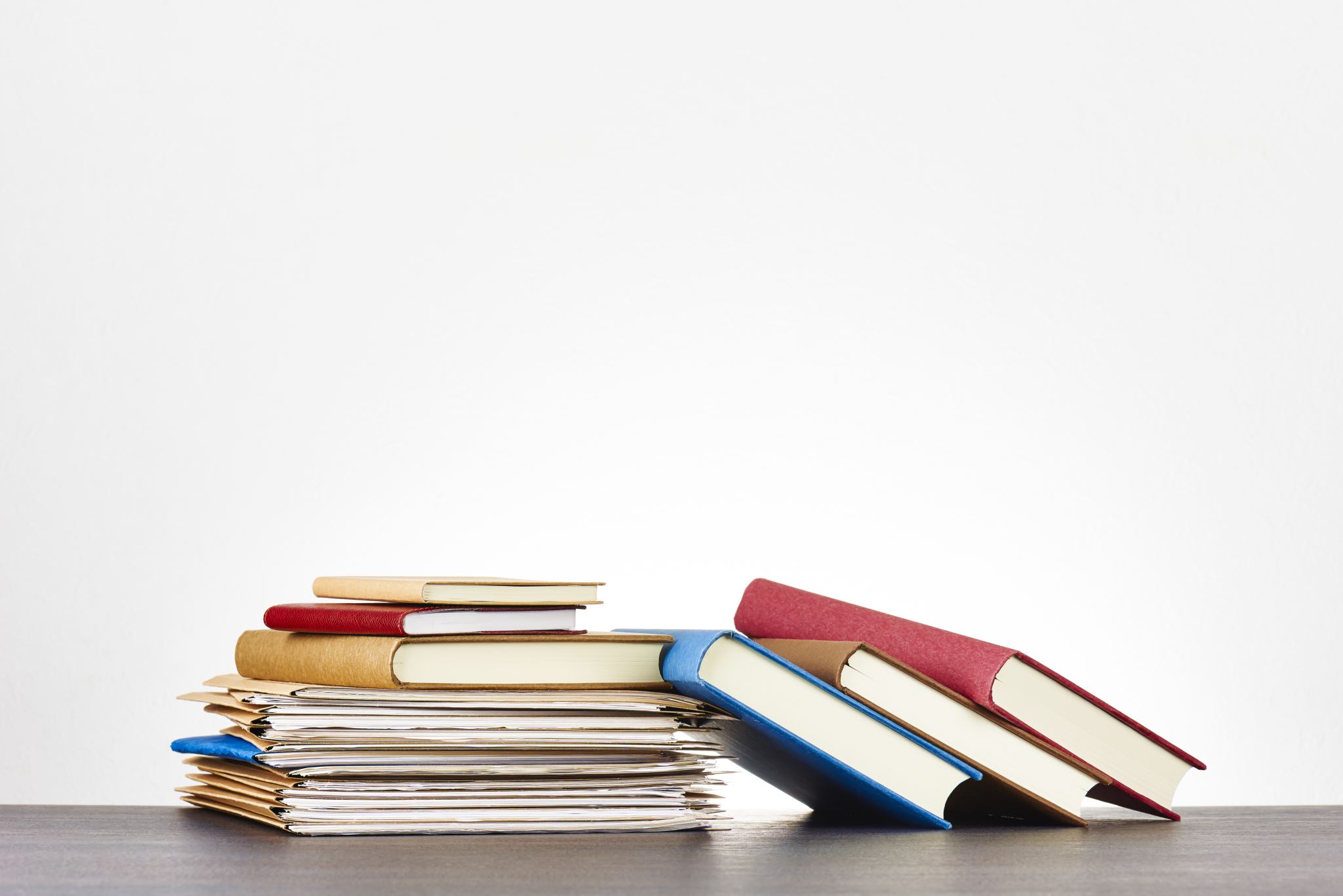 Week 8
Each group brings the articles chosen for the paper.

Minimum of four articles per student.

Articles should cover a spectrum and not be limited to one area (e.g. newspapers).
12
Materials
Primary sources

Secondary sources

Articles should be prevalently in English
13
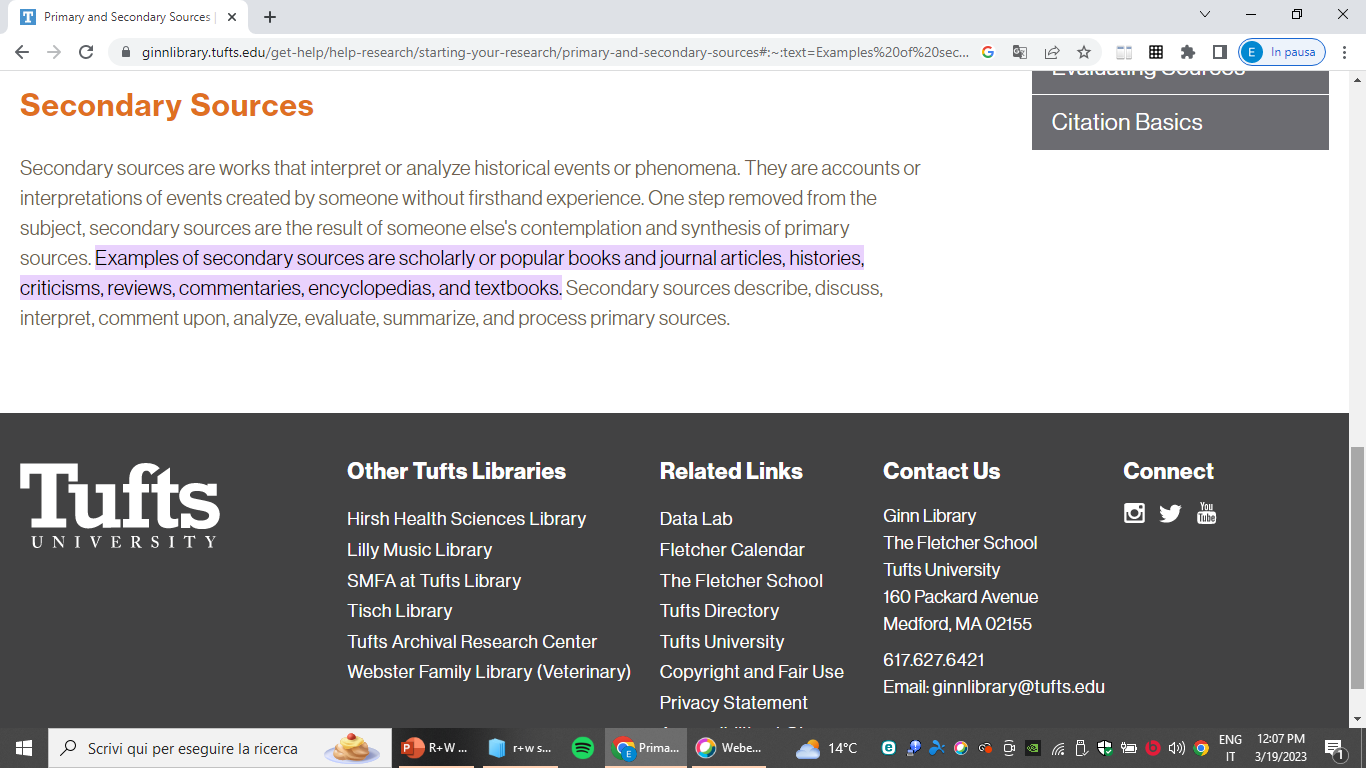 14
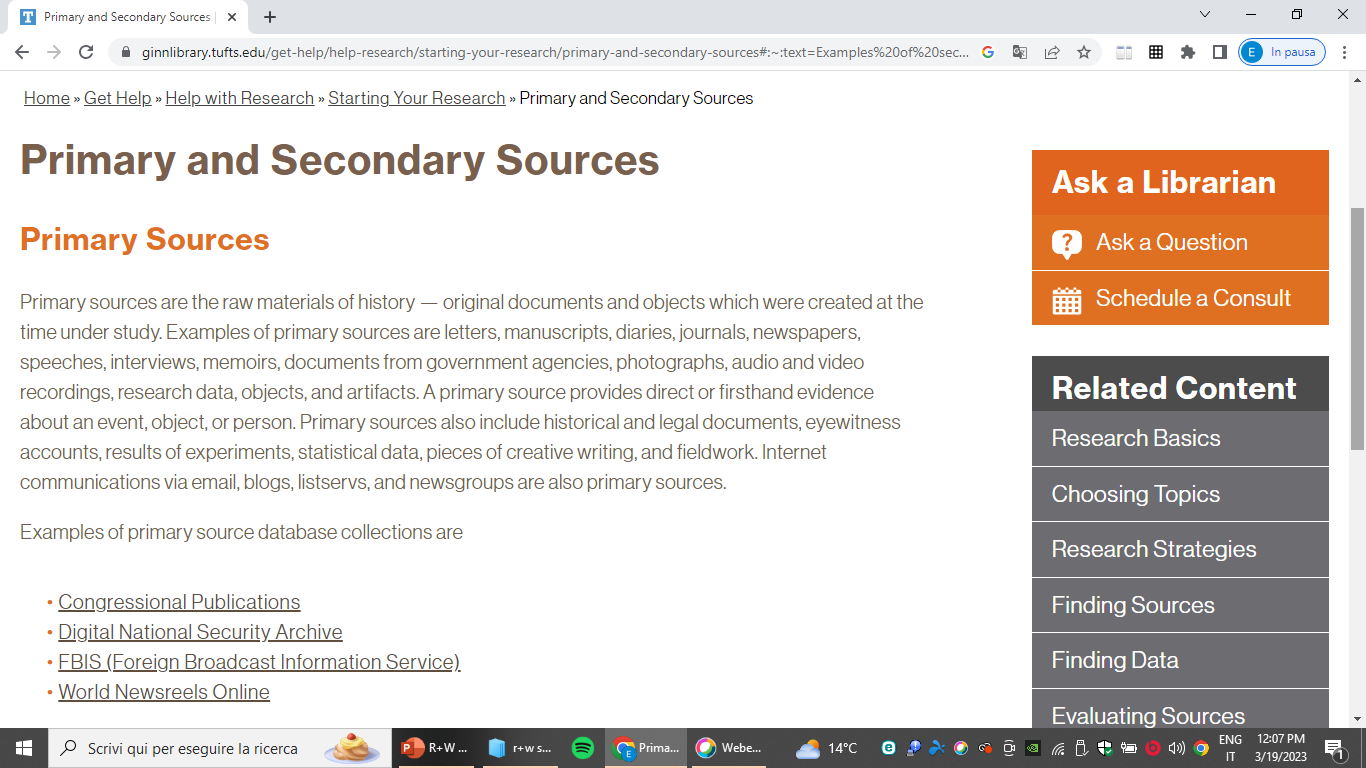 15
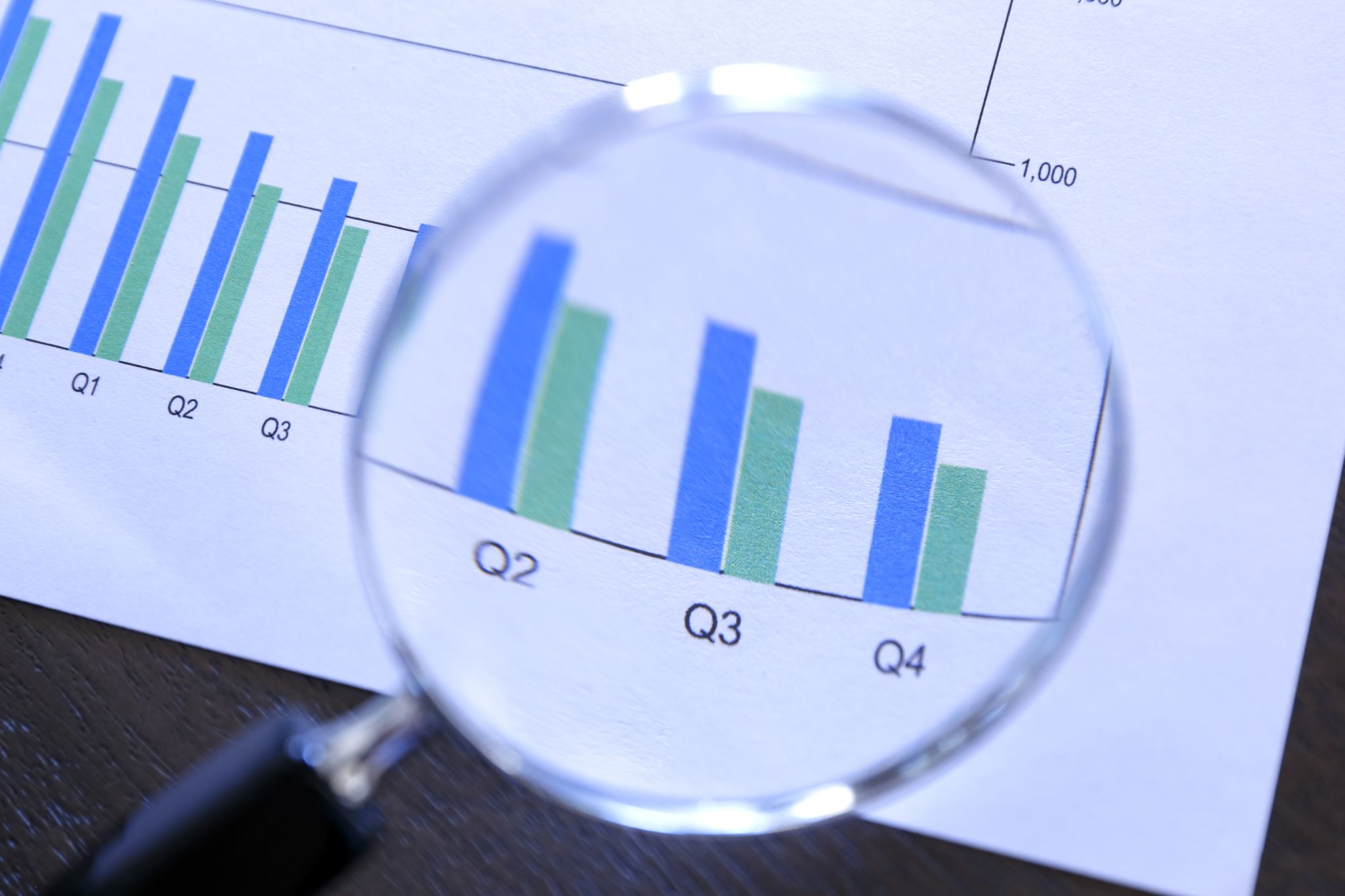 Primary sources
Direct or first-hand evidence 

 Historical, legal documents, eyewitness accounts, statistical data,      speeches, interviews, surveys, research based on experimentation.
16
Secondary sources
These describe, discuss, interpret, comment, analyse, evaluate, summarise primary sources.

   (Articles in newspapers/magazines or in scholary journals discussing and evaluating original research).
17
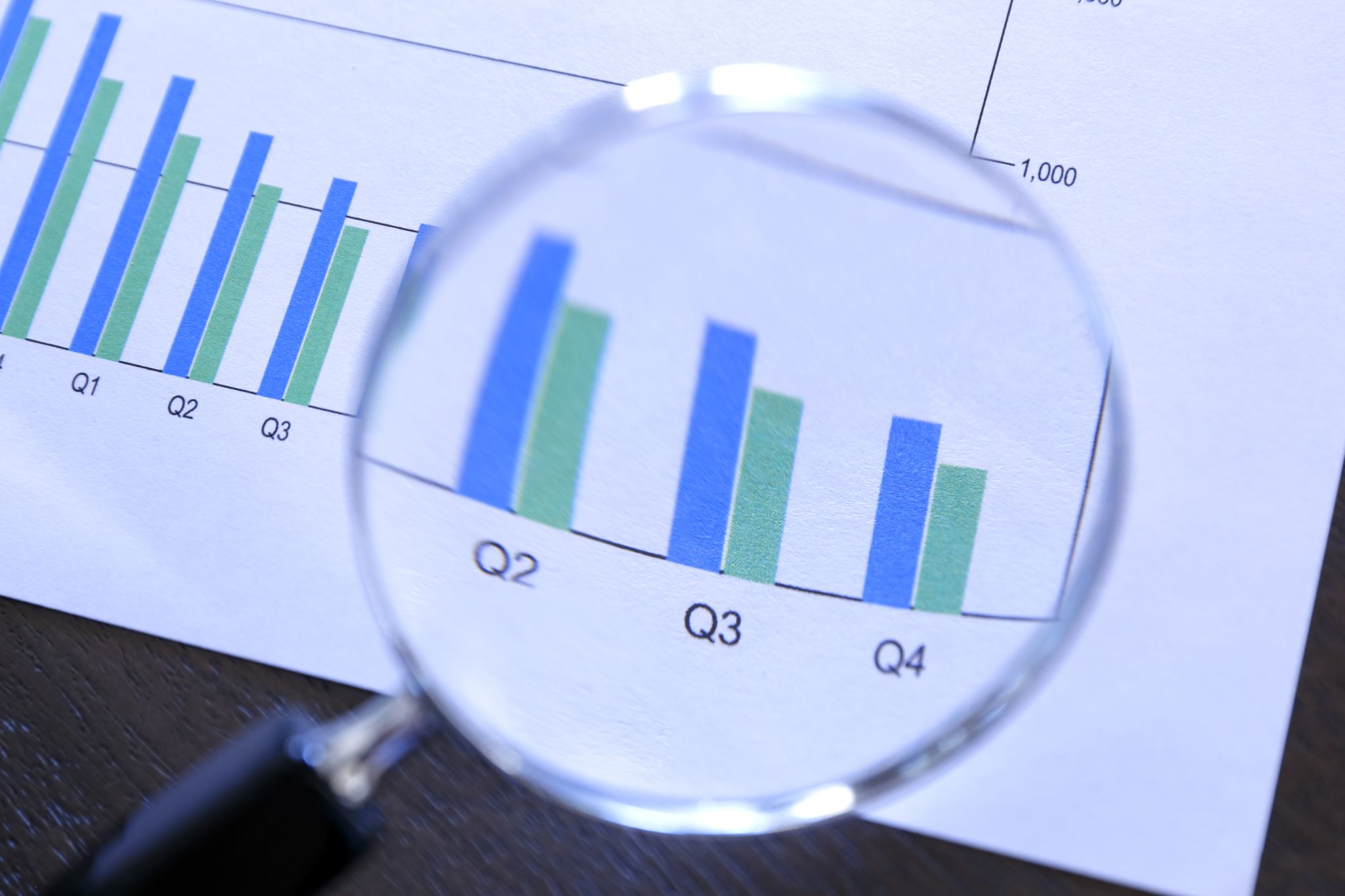 Week 9
Progress report on research paper
(part of final mark, to be included in portfolio)
18
Skillful Textbook Unit 8
Discussion point – Four start-ups that changed the world
	Any local examples?
	Personal experience?
	What has happened during the pandemic   	and what are your predictions for the 	future?
Video and exercises
Pg. 136 Vocabulary
Read pg. 137 Article: Adapt or Die
19
ReminderHomework for Week 6
Deadline for proposal (part of group portfolio)
 - Topic
 - Framework
 - Perspective/intentions
 - Division of tasks
 - Sources
Deadline for Code of Cooperative Learning (file on Moodle)
20
Homework for Week 6
Continue digital workbook units 7 and 8
Article Leadership and change management, pg. 140--143
Download and read  these files uploaded on Moodle
1. Language and Objectivity
	2. Research and Citing Sources
https://www.rasmussen.edu/student-experience/college-life/15-educational-search-engines/
21